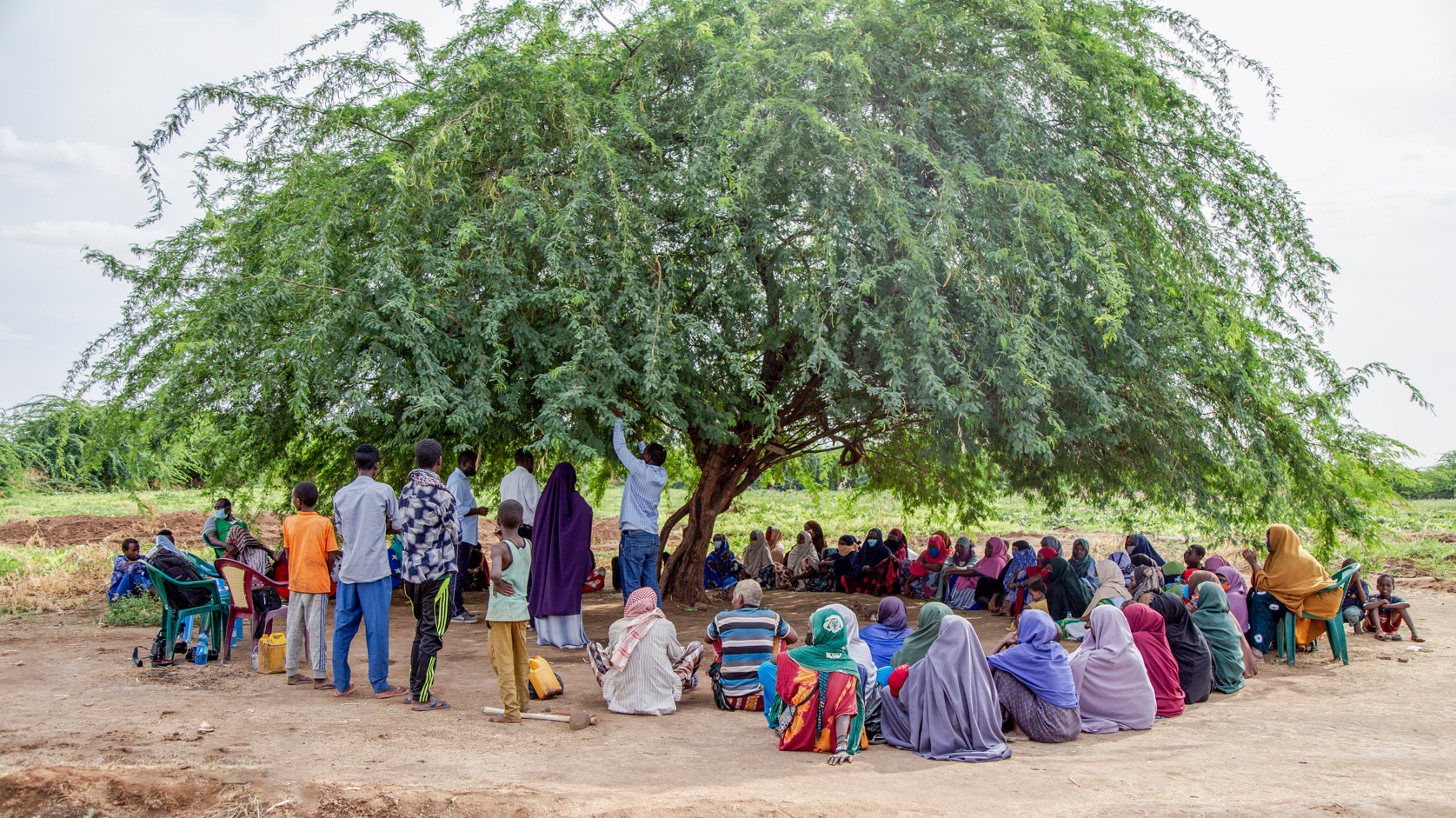 Coed bywyd
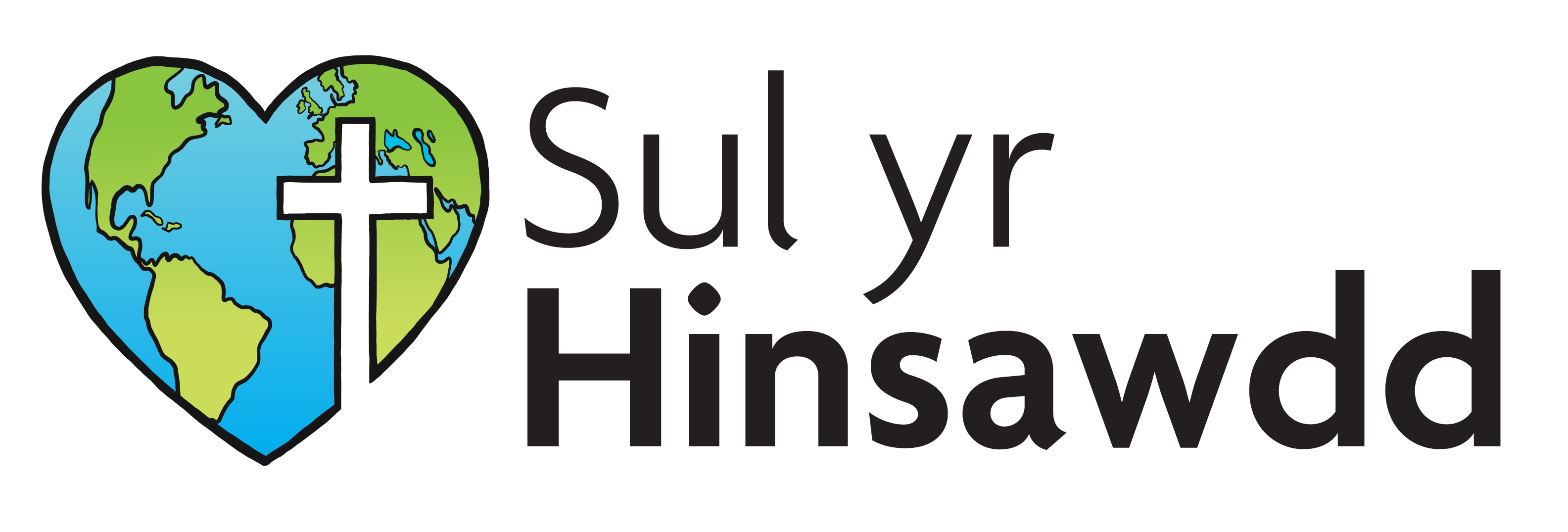 Coed yn y beibl
Ar dudalen gyntaf y Beibl
Yn y Salm gyntaf
Ar dudalen olaf Datguddiad
Noa – cangen olewydden
Abraham – deri
Moses – y berth yn llosgi
Joseff – gwinwydden

Sacheus – sycamorwydden
Cenedl-ddynion – canghennauolewydden
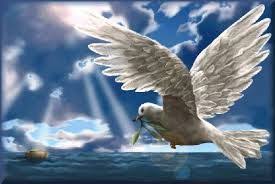 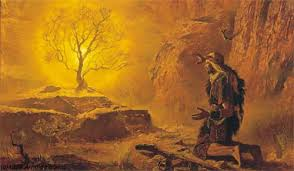 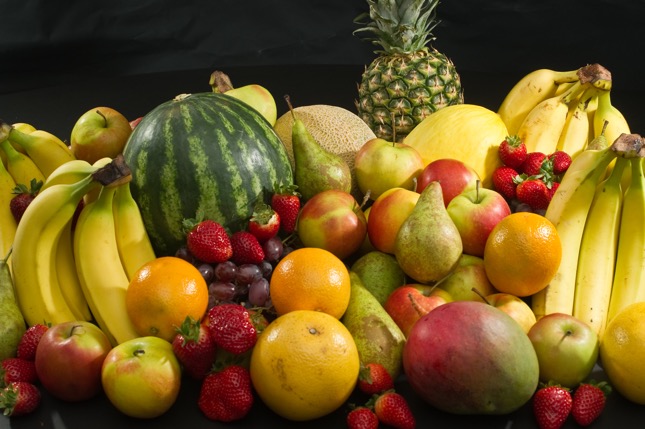 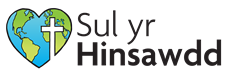 Manteision coedi’r gymuned
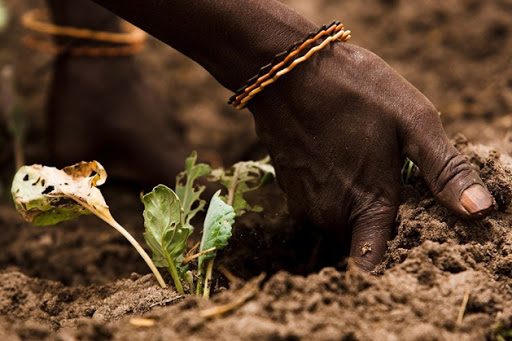 Ffynhonnell bwyd – ffrwythau, perlysiau
Tanwydd – pren neu golosg
Deunydd adeiladu

Galluogi pridd i amsugno dŵr
Hyrwyddo bioamrywiaeth
Cynnal ffrwythlondeb y pridd
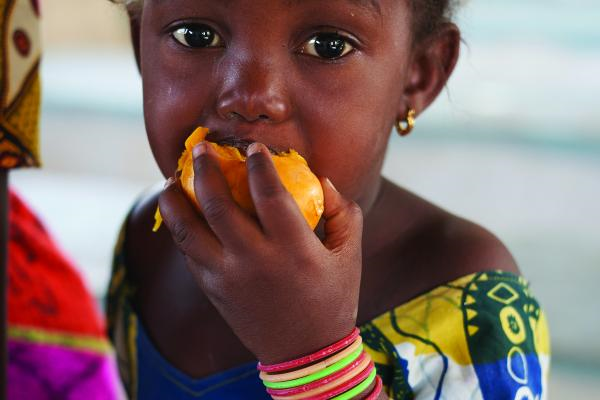 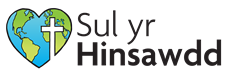 Manteision coed o ran plant
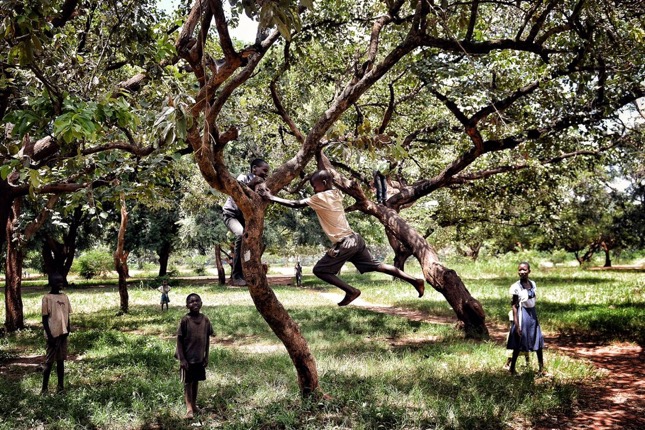 Maeth
Incwm teuluol
Gwarchod rhag trychineb
Lle chwarae
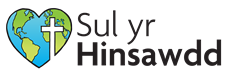 Daniel Pennod 4
14 Torrwch y goeden i lawr, a thorri ei changhennau i ffwrdd! Tynnwch ei dail a chwaleu ei ffrwyth! Gyrrwch yr anifeiliaid i ffwrdd, a heliwch yr adar o’i brigau! 15 Ond gadewch y boncyff a’r gwreiddiau yn y ddaear, gyda rhwymyn o haearn a phres amdano. Bydd y gwlith yn ei wlychu gyda’r glaswellt o’i gwmpas…
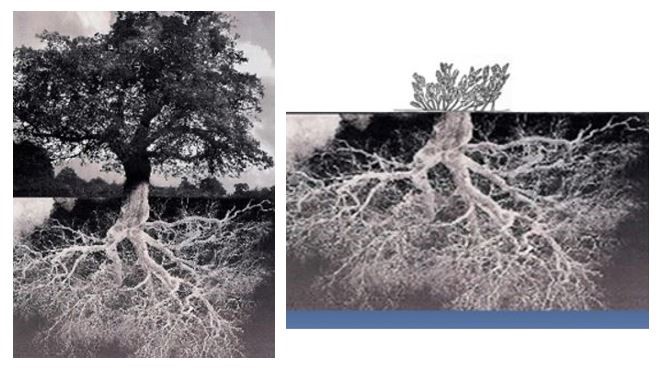 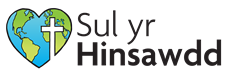 Y goedwig dan ddaear
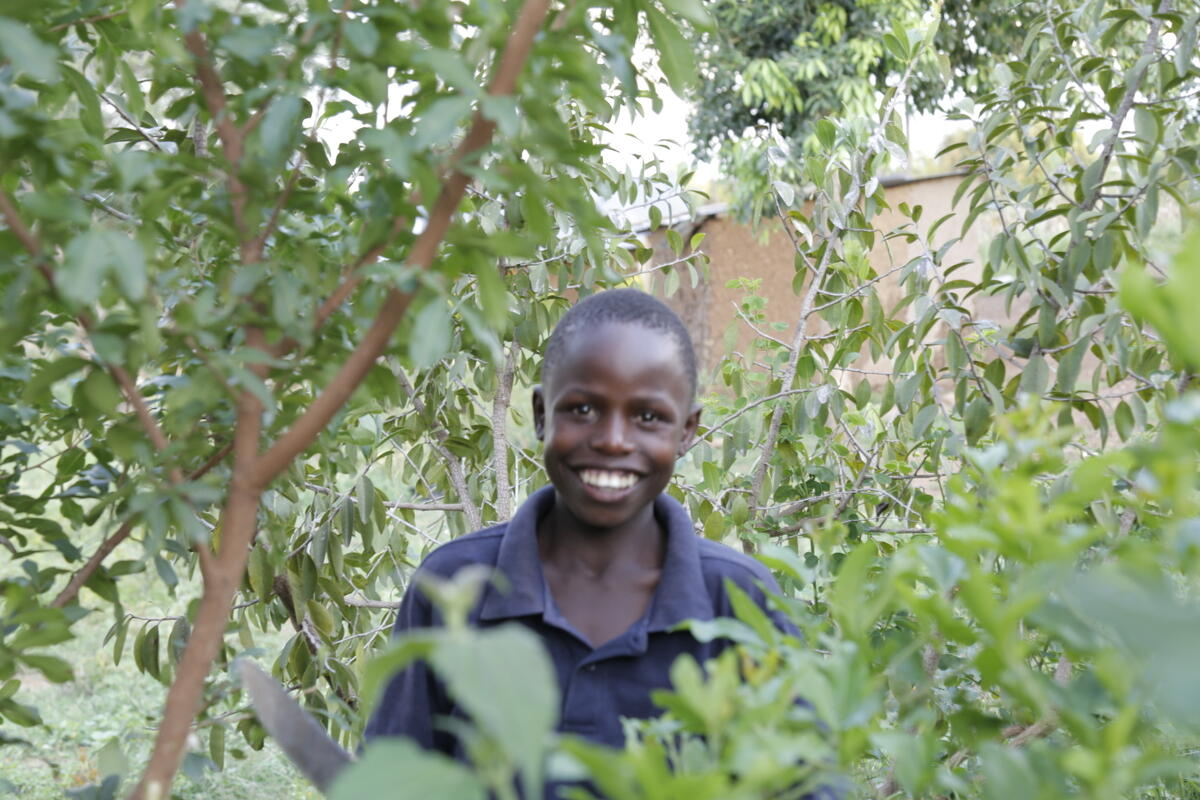 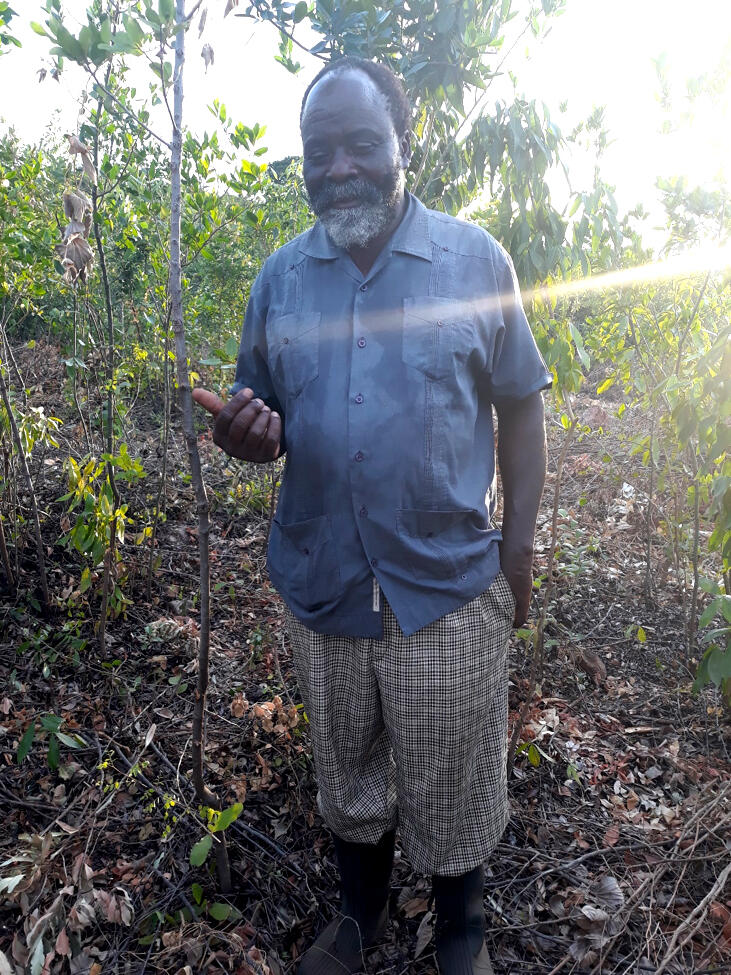 Naaman, 13, Kenya
Peter, pencampwr ANRFf
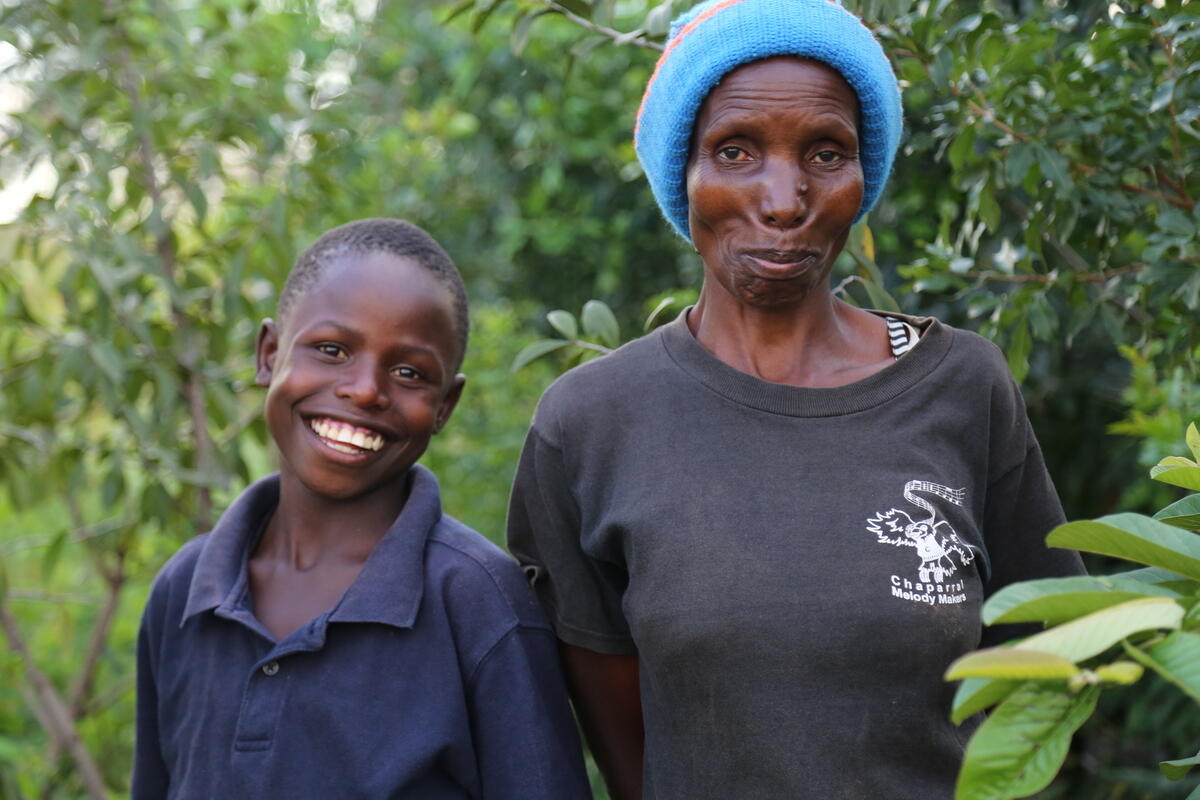 Naaman a Pamela
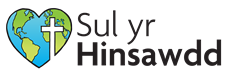 Cofiwch…
Mae pobl yn gallu addasu i newid yn yr hinsawdd
Mae coed yn bwysig i rwystro newid yn yr hinsawdd ac ar gyfer addasu
Gall adfywio fod yn well na phlannu coed
Mae gwella bio-amrywiaeth hefyd yn bwysig
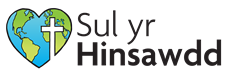 Gweddïwch dros…
COP26 yn Nhachwedd – dros newid gwirioneddol i leihau ein hallyriadau byd-eang
Dros deuluoedd fel Teulu Naaman – iddynt gael eu cefnogi i addasu i’r newid yn yr hinsawdd
Dros bob un ohonom – i ni leihau ein hôl troed carbon